« Espace immersif : balade lumineuse au cœur d'un observatoire sous-marin profond dédié aux sciences de l'environnement »ou « Des abysses au cosmos »
Projet de Culture Science
Objectif : Trouver des financements, projet à déposer auprès de la Région SUD pour obtenir un financement.
Quoi : Projet de structure immersive mobile et modulable accompagné de film autour de l’infrastructure fond mer au large de Toulon, le LSPM ;  c’est projet immersif en lien CNRS - Échappées inattendues du CNRS.  Promouvoir l’océanographie et de l’astronomie mais pas que puisque cette structure immersive nous permettrait de projeter tous types de films immersifs et des conférences (en SHS, en BIO…).
Quand : N0 embauche d’un étudiant en Master Ingémédia de Toulon (à la DT) et écriture d’un scénario et réalisation d’un film avec les scientifiques concernés, Complété en N+1 / N+2 en faire un projet de groupe porté par d’étudiants durant l’année scolaire ou un apprenti.
Où : De nombreux partenaires côté scientifique et institutionnelles pourraient financer  :
  CNRS, Labo, Région, Métropole, Départements…
Evénements : Plusieurs possibilités de l’exploiter à travers des événements du type, fêtes de la science à Toulon, à SOPHIA , Nice, Marseille…l’OCEAN 2025 à Nice…
2
Comment : draft du dossier de financement  consolidé au niveau info mais une fois tout devisé, 30 000 voir 35 000 eurosActuellement : DIIRO de l'INSU alloue 5 000 euros en 2024 et 5 000 euros prévu par la DT INSU…
Soutien DR20 au moins 3000 euros voir 5000 euros, idem côté DR12 …
 Implication des labo (MIO, CPPM, LSPM, GEOAZUR, OSU PYTHEAS), autres partenaires (AMU, Univ. TOULON…) ?  Voir à combiner avec des projets ANR SAPS ?
Portage : Les porteurs pourraient être la DT INSU et MIO cette année…Projet modulaire donc possibilité d’apporter des compléments en N+ 1 et N+2…
Ci-dessous les photos de la structure achetée en 2016 par DT INSU 	 (financement INSU, à l’occasion de l’America’s Cup à Toulon).
3
FINANCEMENTS
2024
Stagiaire Ingemedia 6 mois (3700 euros)
DR20 
3000 à 5000 ?
CPPM - Expo « Des abysses au COSMOS »
DT INSU 5000
Structure existante
MIOChambre noire
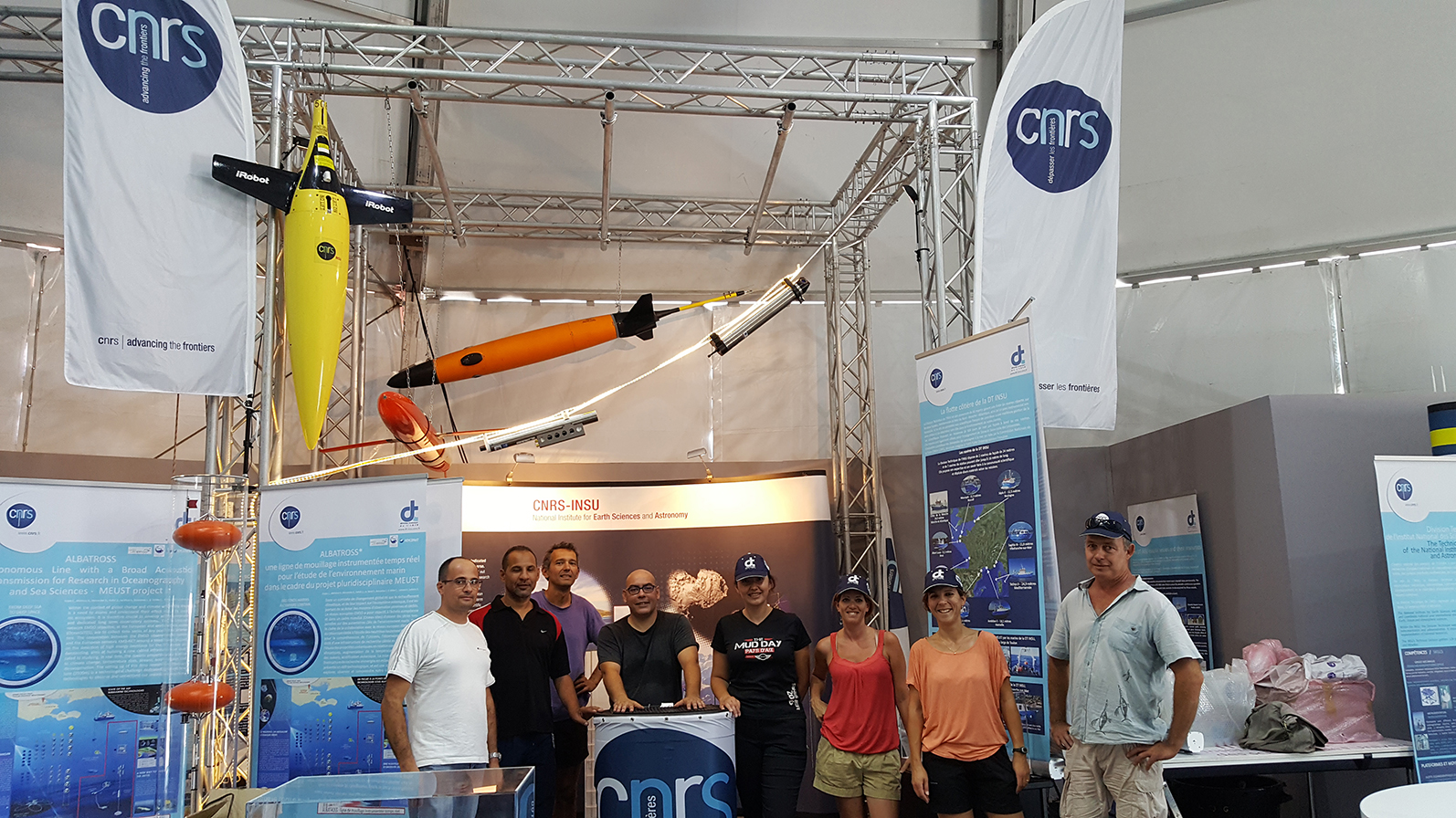 LABORATOIRES
CERSTI 10 000 max ?
CNRS Terre & Univers 5000
DR12 3000 ?
Film, ordinateur, vidéoprojecteurs, toile, haut parleur, éclairage, logiciels , banc, divan, poufs…
35 000 euros
DT INSU
Film 1 Immersif
Environnemental ?
MIO
MIO
CPPM
CNRS Ecologie et environnement
LSPM
CNRS IN2P3 ?
EMSO
OSU Pytheas
Environnement immersif modulaire
MIOVR Bathybot
Géoazur/OCA
Métropole Nice ? 
Ocean 2025
2025
LABORATOIRES
Geoazur OCA sismomètre
Univ Toulon ?
Stagiaire Ingemedia 6 mois / 
Travail en groupe projet Ingemedia
Film 2
Neutrinos ?
Laboratoire Cetacée Toulon
EMSO
LOV
ANR SAPS ?
Mad film OCA et autres régions
Evénements
AMU ?
FDS Antibes
Ocean 2025 Nice
FDS Toulon
FDS Nice
FDS Marseille
Les échappées inattendues
Bâtiment MEUST
4
Espace immersif modulaire
Lettre de soutien et d’engagement financier
Contacts autres financeurs ?